1 МАЙ - ДЕН НА ТРУДА
Изготвила: Кристина Димова – учител ЦСОП – Бургас
Какво трябва да знаем за празника?
Началото на празника се поставя през далечната 1886г. в САЩ след мащабна национална стачка.
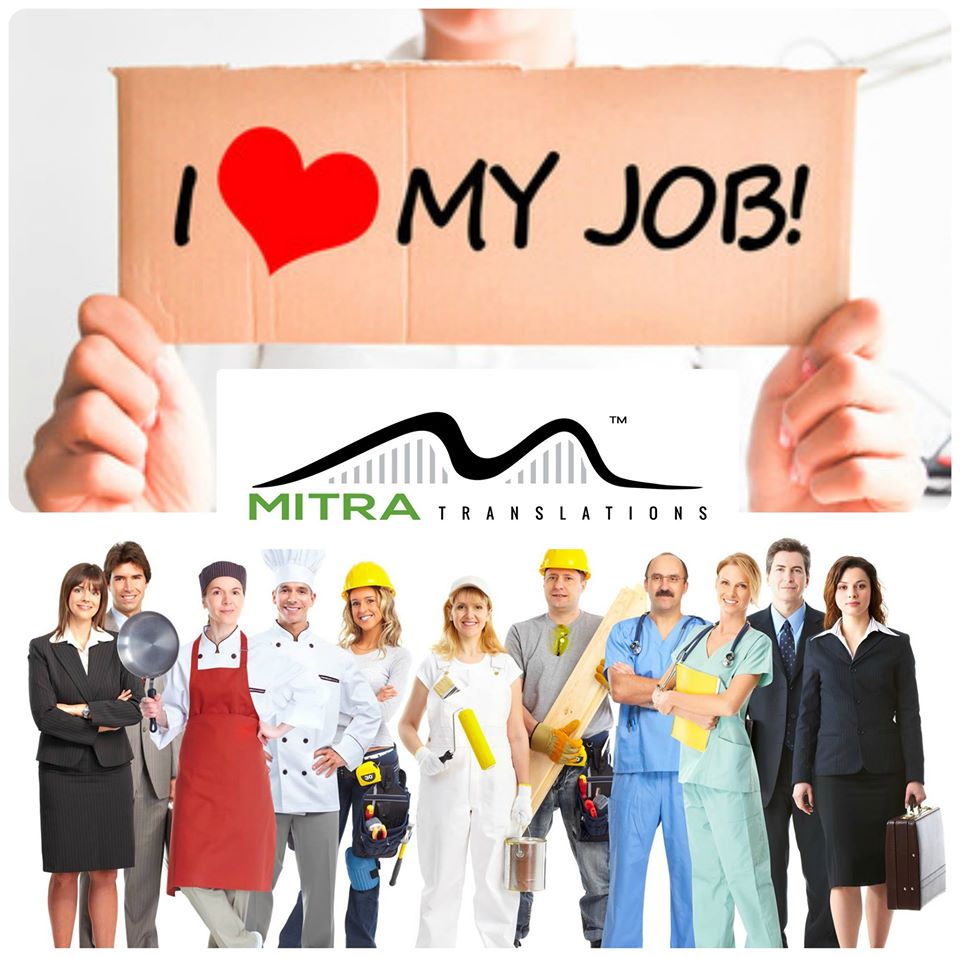 Какво знаем за празника?
1 май е национален празник за България. 
Тогава се почита делото на всички работещи хора.
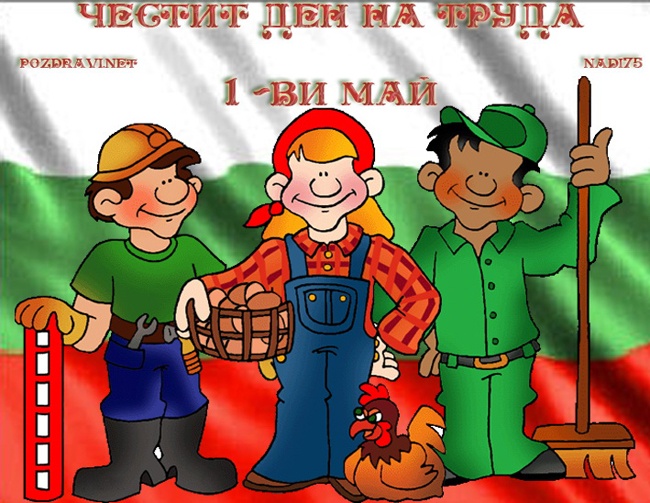 Защо е важно да работим?
Всички сме чували за българската народна мъдрост, която гласи: “Който не работи, не трябва да яде!”
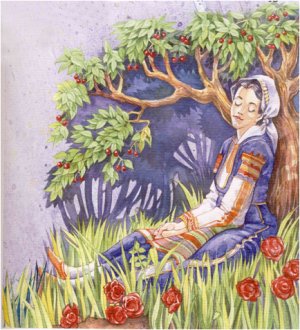 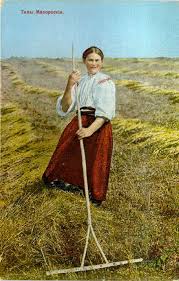 Защо са важни различните професии?
Лекар и медицински специалисти– грижат се за здравето на хората, лекува ги, когато са болни.
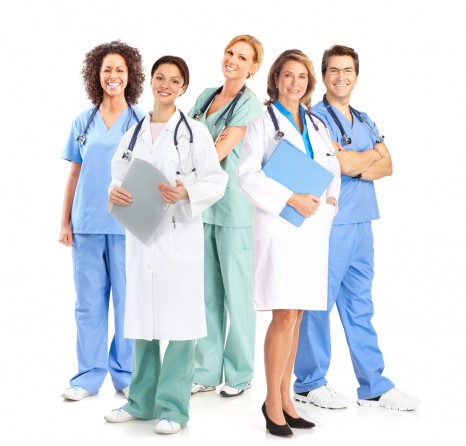 Полицай
Полицаите следят за спазването на законите, когато ги нарушаваме,може да бъдем арестувани и съдени.
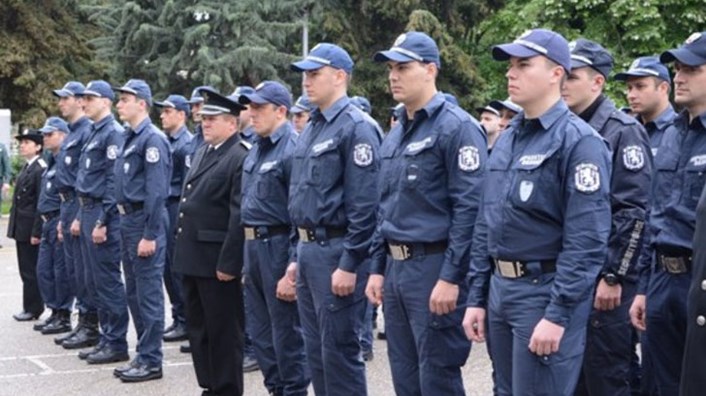 Пожарникар
Когато някъде възникне пожар, те са там, за да го загасят, рискуват живота си, за да опазят чуждия.
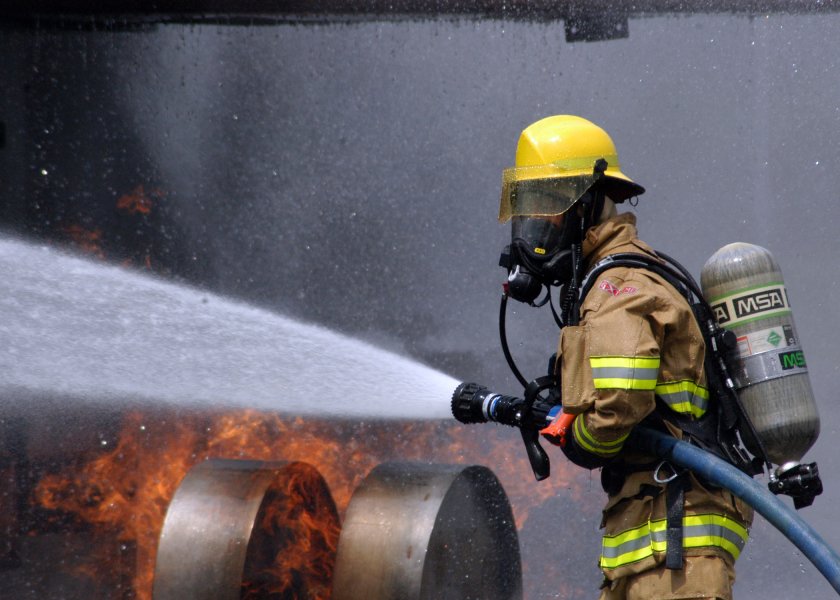 Учител
Благодарение на учителите си се учим да четем, пишем, те ни помагат да опознаем света по – добре.
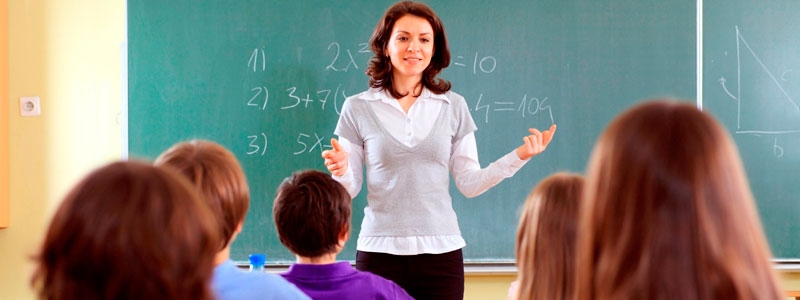 Строител
Строителите са построили нашите домове, благодарение на техния усилен труд, ние имаме къде да живеем.
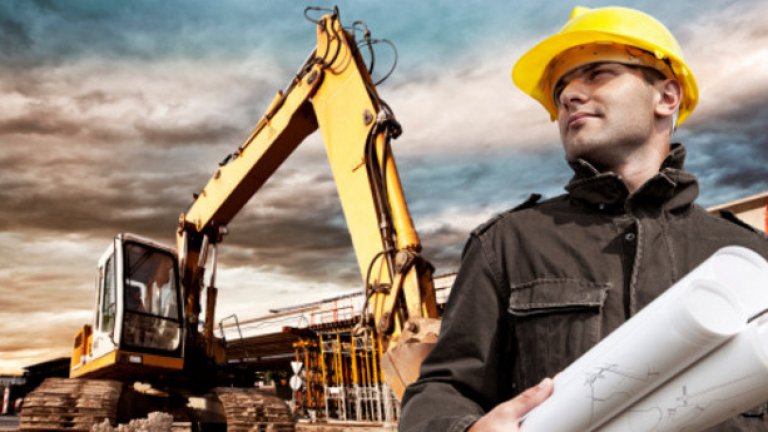 Водопроводчик
Благодарение на тяхната усилена работа, ние имаме вода в домовете си. Когато имаме проблем с водата, за да го отстрани викаме водопроводчика.
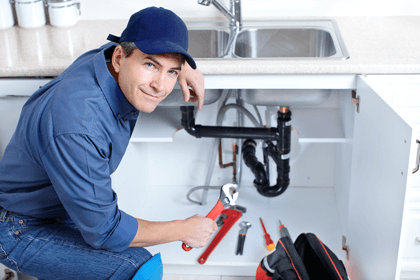 Електротехник
Този човек се занимава с електричество. А то е изключително важно за нас. Когато имаме проблем с него се обаждаме на електротехник.
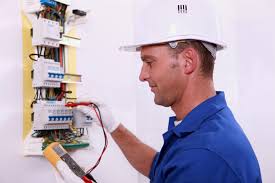 Всички професии са важни!
Голяма част от професиите крият много рискове за здравето, но без тези професии, светът нямаше да е това, което е.
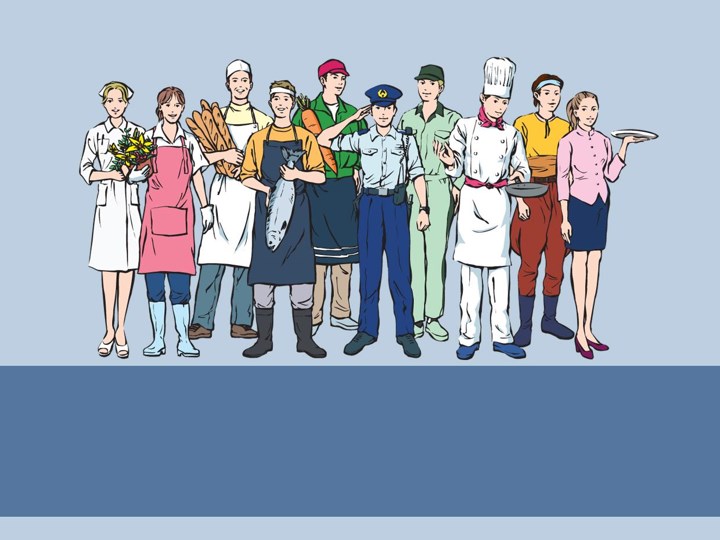 Всички професии са важни!
Всеки с труда си помага на обществото! 
ЦЕНИ ВСЕКИ ПОЛОЖЕН ТРУД!
ЦЕНИ ВСЯКА ПРОФЕСИЯ! ЧЕСТИТ ПРАЗНИК!
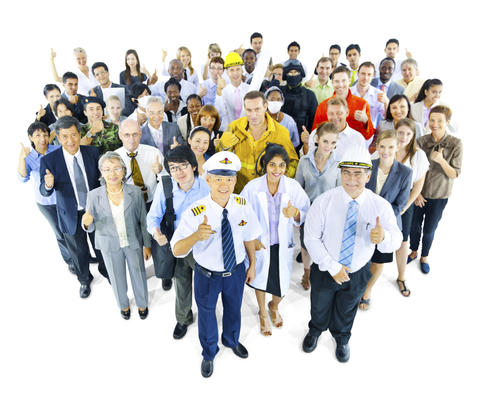